COVIDENCE Covidence.org
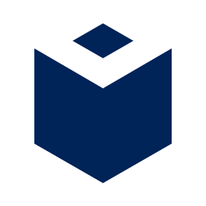 Accelerate your systematic review
Marian Showell
Information Specialist
Cochrane Gynaecology & Fertility Group
June 2021
Photo credit Cochrane Community
Content
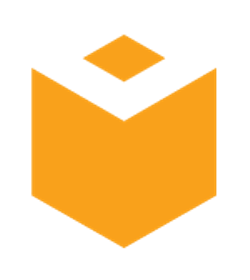 What is Covidence?
To start a new review
Import references
Title and abstract screening
Full text screening
Data extraction
Assessment of quality (RoB)
Exporting
Photo credit Cochrane Community
What is Covidence?
Cloud based review management system; covidence.org
Real time collaboration, multiple authors 
Estimated to save 35% of time, or 71 hours per review
Non-profit developed by reviewers for reviewers
Free for Cochrane reviewers
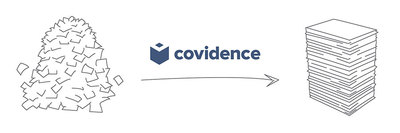 Photo credit Austin Health: auction.org.au
Sign in with Cochrane
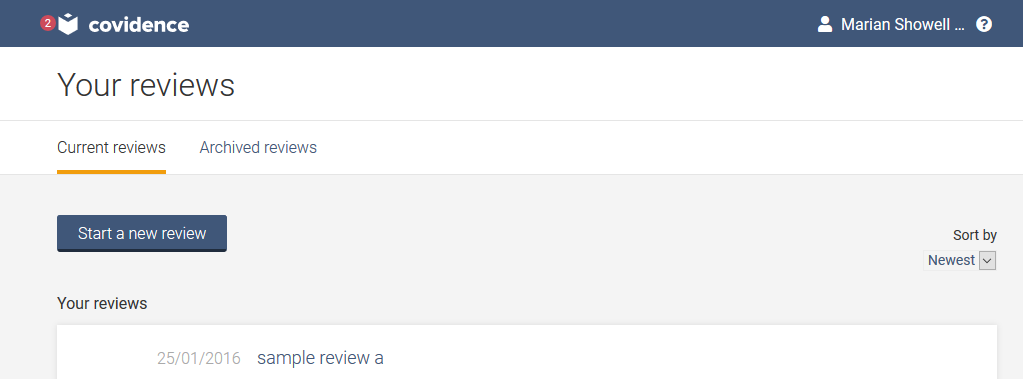 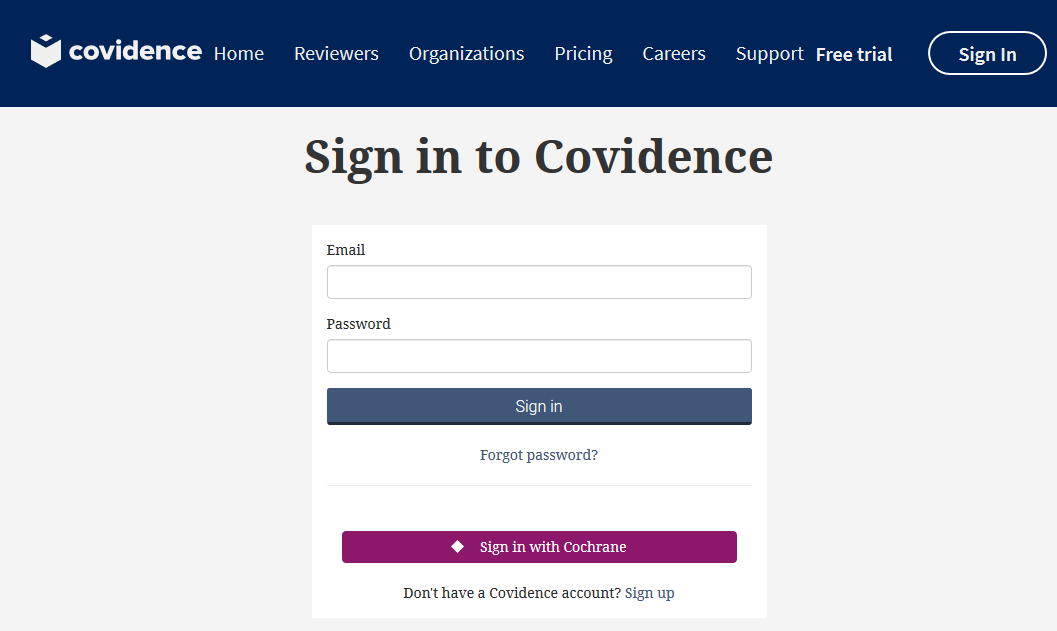 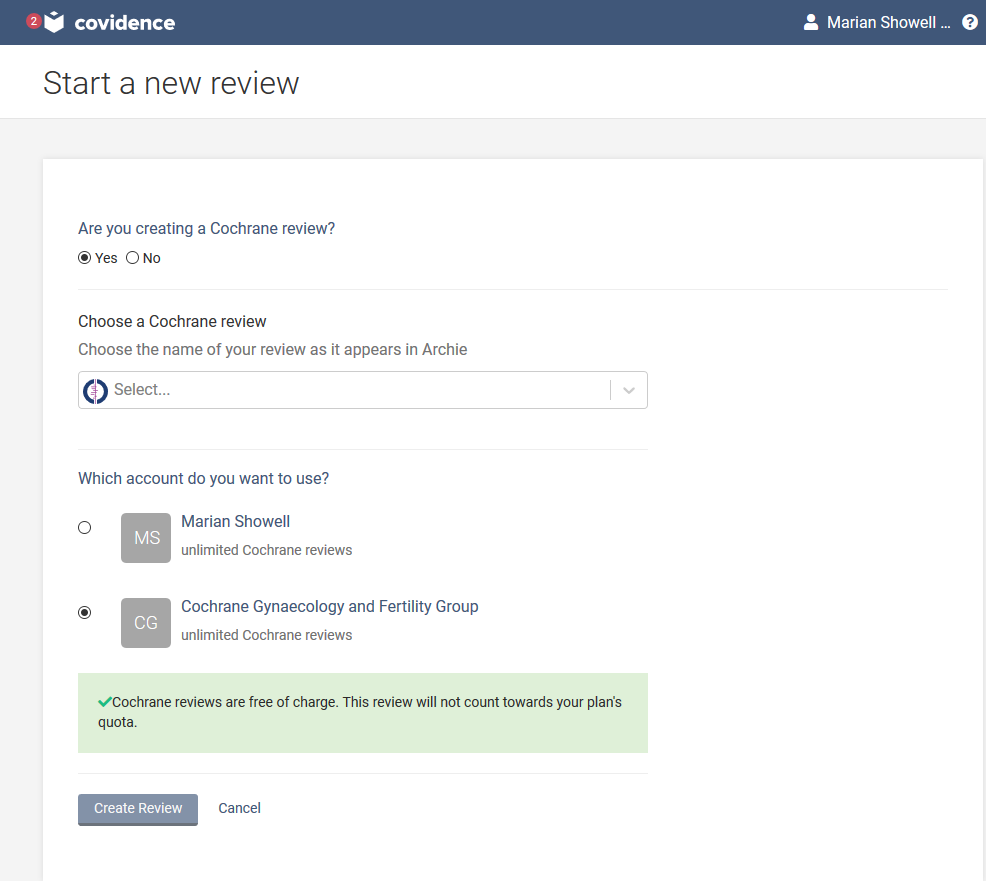 [Speaker Notes: Sign in with Cochrane then start typing in the title of your review it will appear and create review then invite other reviewers]
Dashboard
Demo review
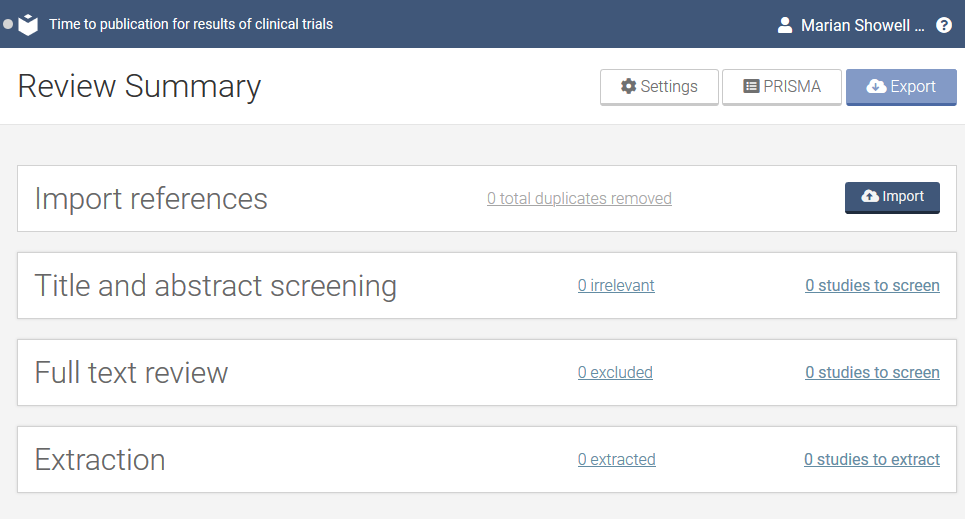 Help; FAQs, email
[Speaker Notes: Before you start go to settings to se the parameters for the review]
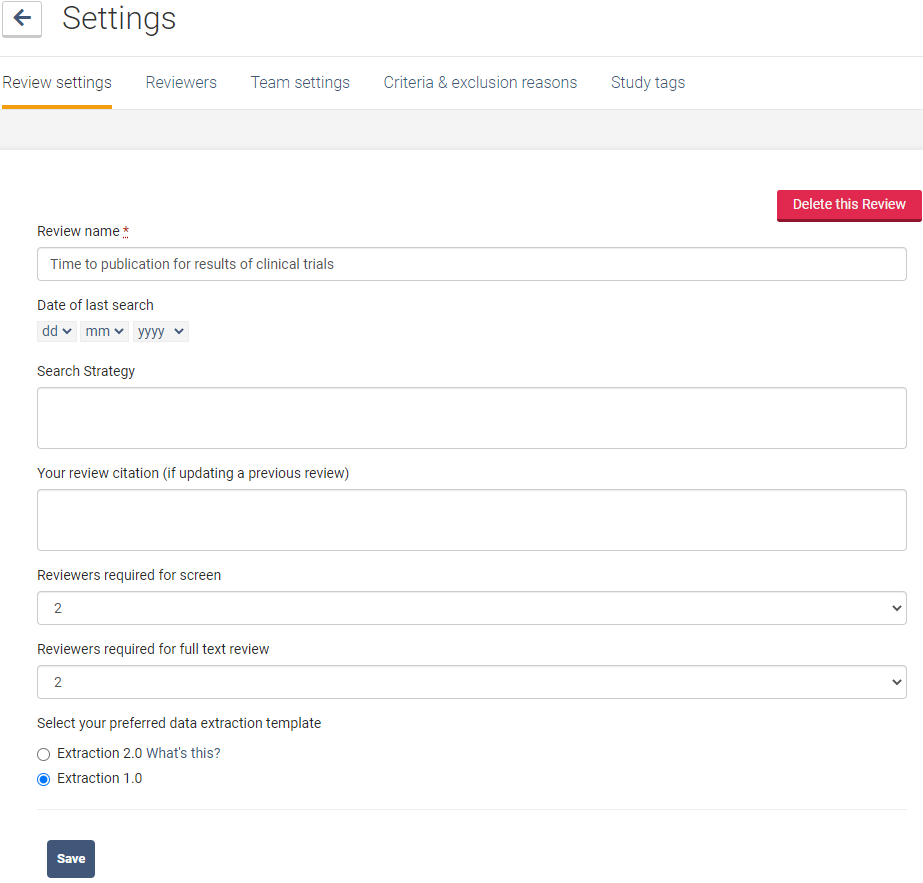 Highlighting the keywords
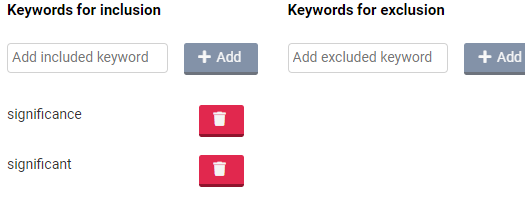 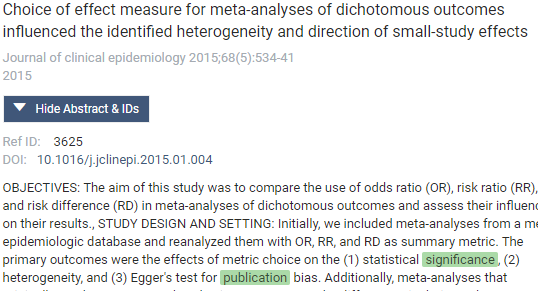 [Speaker Notes: Make sure extraction 1.0 is ticked as this extraction is recommended for Cochrane reviews as the structure aligns better with Cochrane reviews Covidence team are still working n 2.0
Team settings show who has done what and you can build rules around who does what and who resolves conflicts 
Set inclusion/exclusion criteria here which will then be available in screening and full text also at the bottom of the page it will allow you to add highlights to prescribed words i.e. random will appear in the title and abstract while you are screening and in full text]
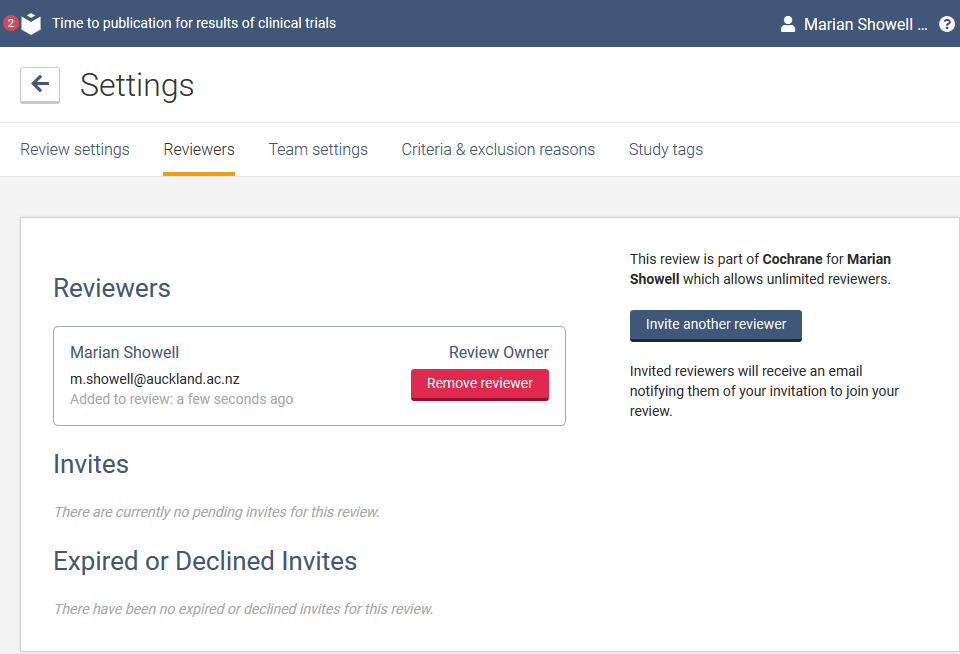 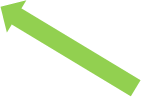 [Speaker Notes: Invite other reviewers]
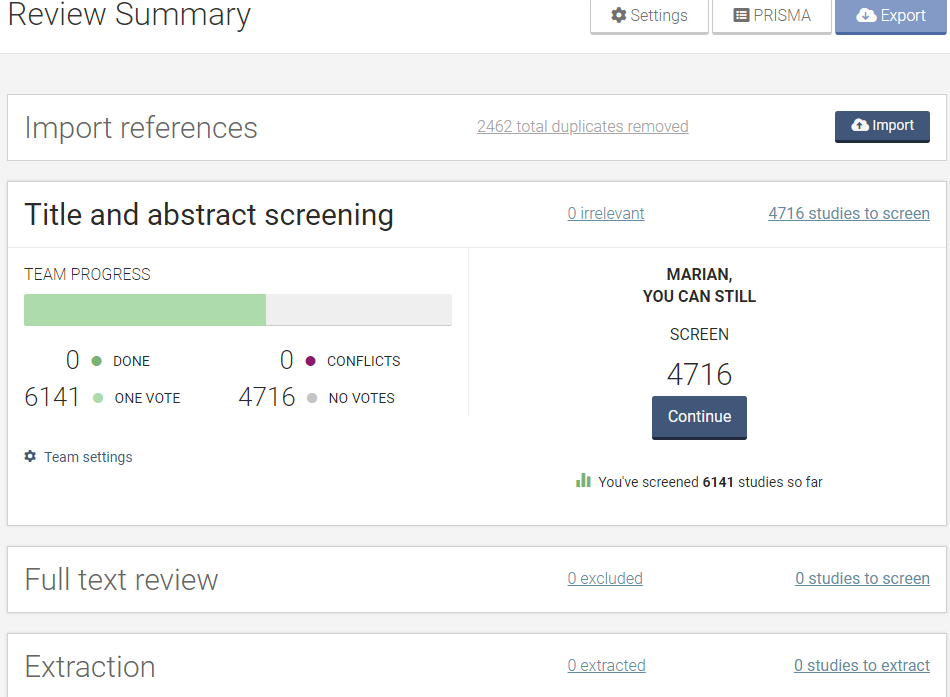 [Speaker Notes: Dashboard show import history deduplication and Resolve conflicts will tell you who voted what and you choose the final decision include/exclude]
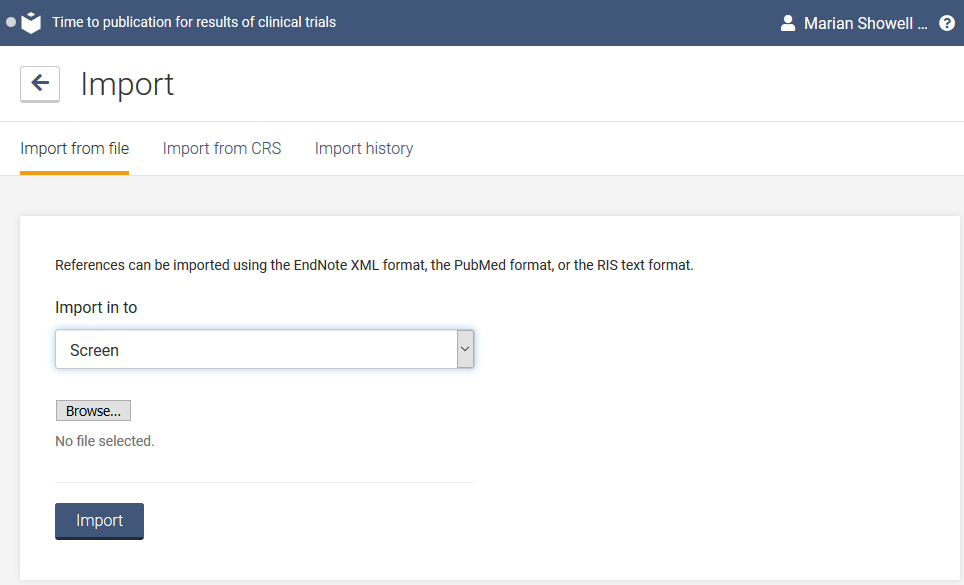 [Speaker Notes: Demo review to play with under your name Covidence works seamlessly with reference managers like EndNote, Zotero, Refworks, Mendeley or any tool that support RIS, CSV or PubMedXML formats.]
Screening Title and Abstract
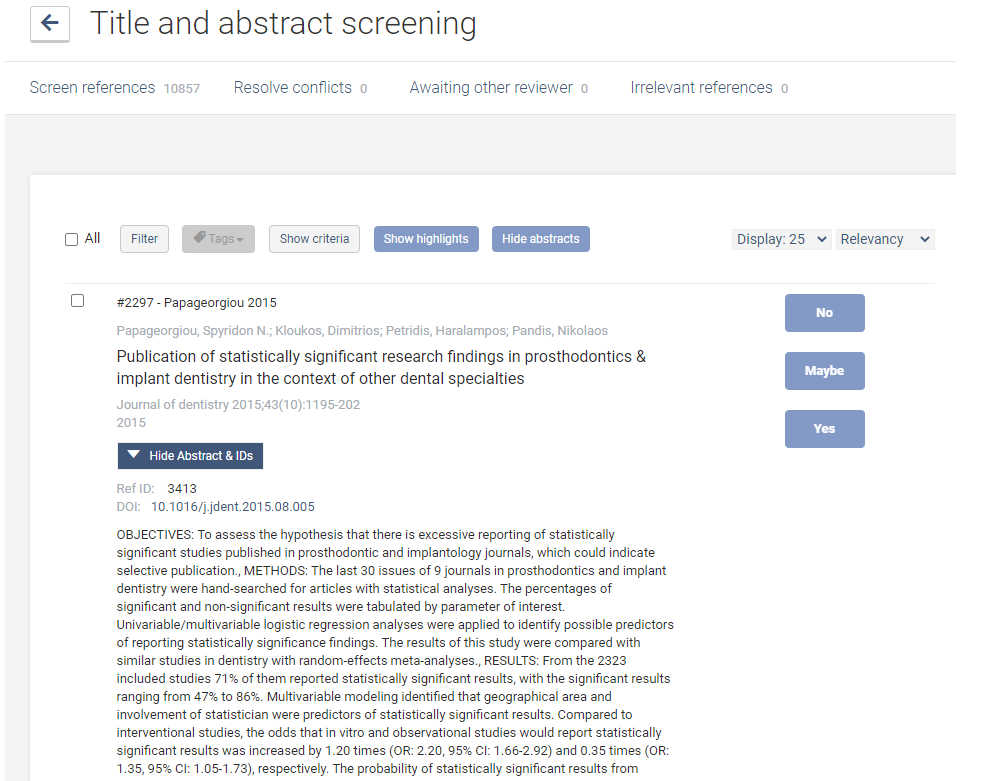 Screening Title and Abstract
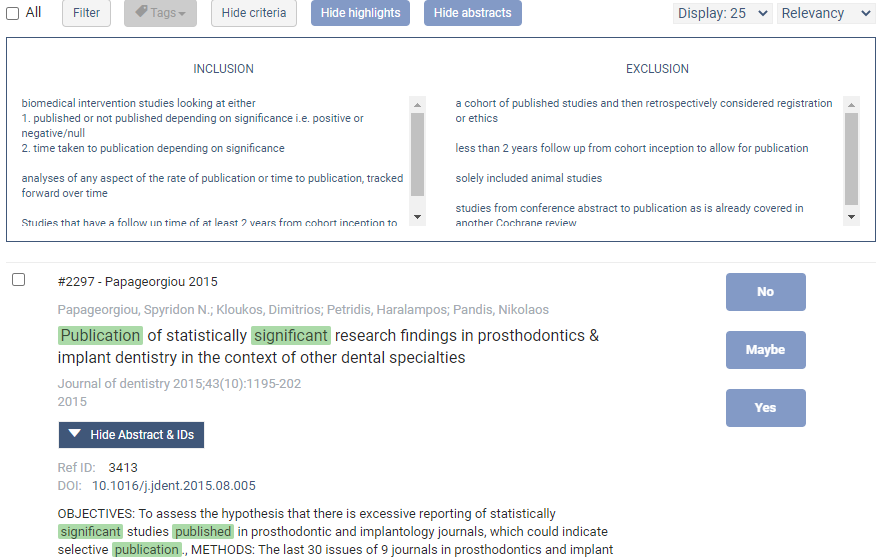 [Speaker Notes: Filter by a key word i.e., random and then can search for it is a choice of title/abstract, authors or everything]
Full Text Screening
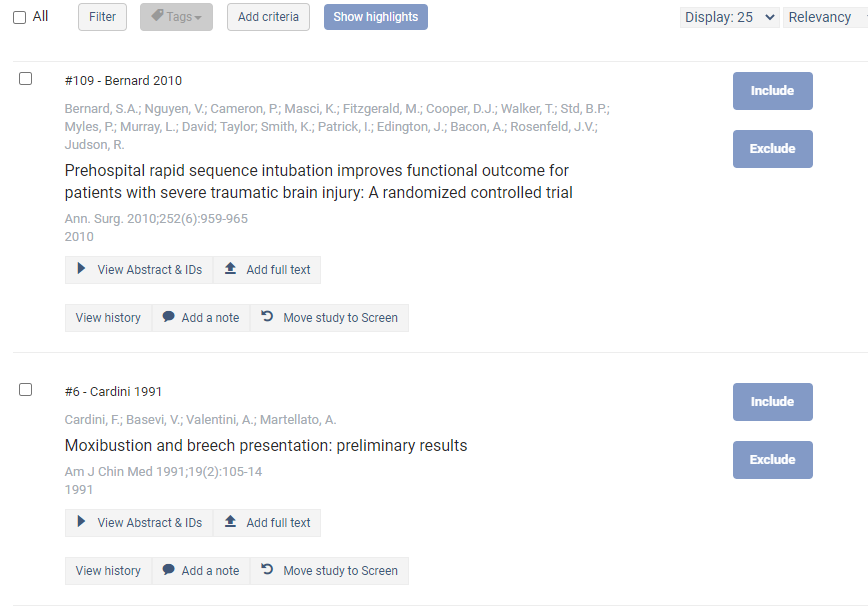 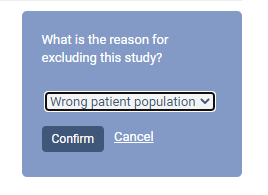 [Speaker Notes: Full text screening 
Transfer PDFs stored in your reference manager to Covidence in a few clicks. Can do a bulk upload 
Decide quickly on studies in full text. Capture reasons for exclusion and any notes so you can resolve any disagreements quickly, with a click of a button –include exclude]
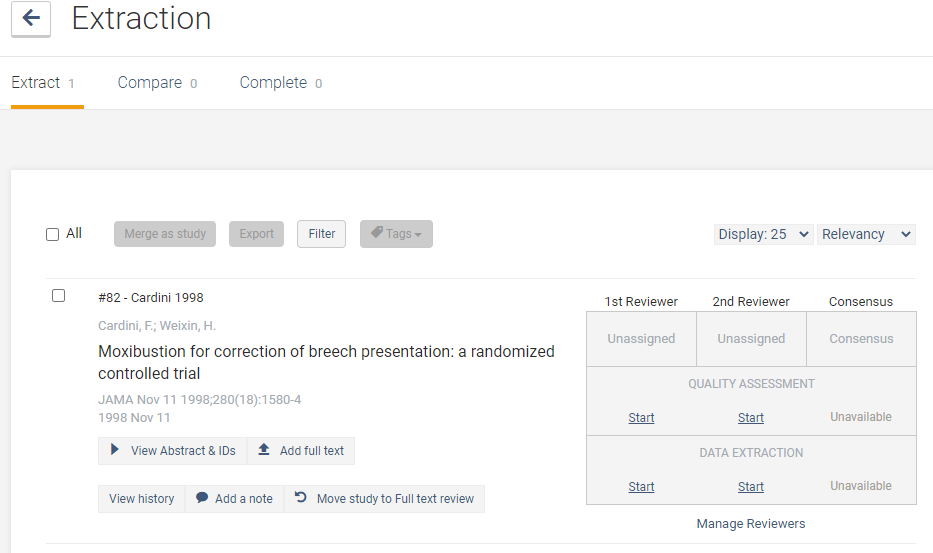 [Speaker Notes: Click on start if set up in settings your name will be in the box assigned Automatically populate your risk of bias tables by highlighting and commenting on text directly in your PDF. No more cut and paste]
Merging References of Same Trial
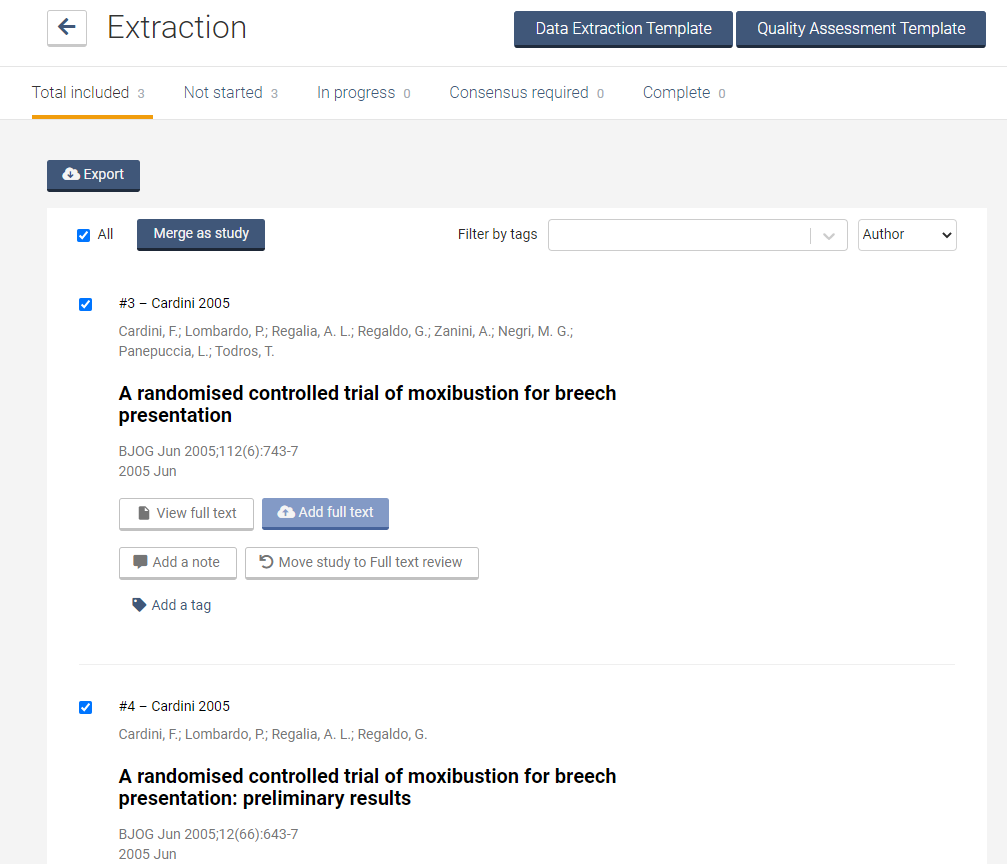 Assessment on the Quality of Studies (RoB)
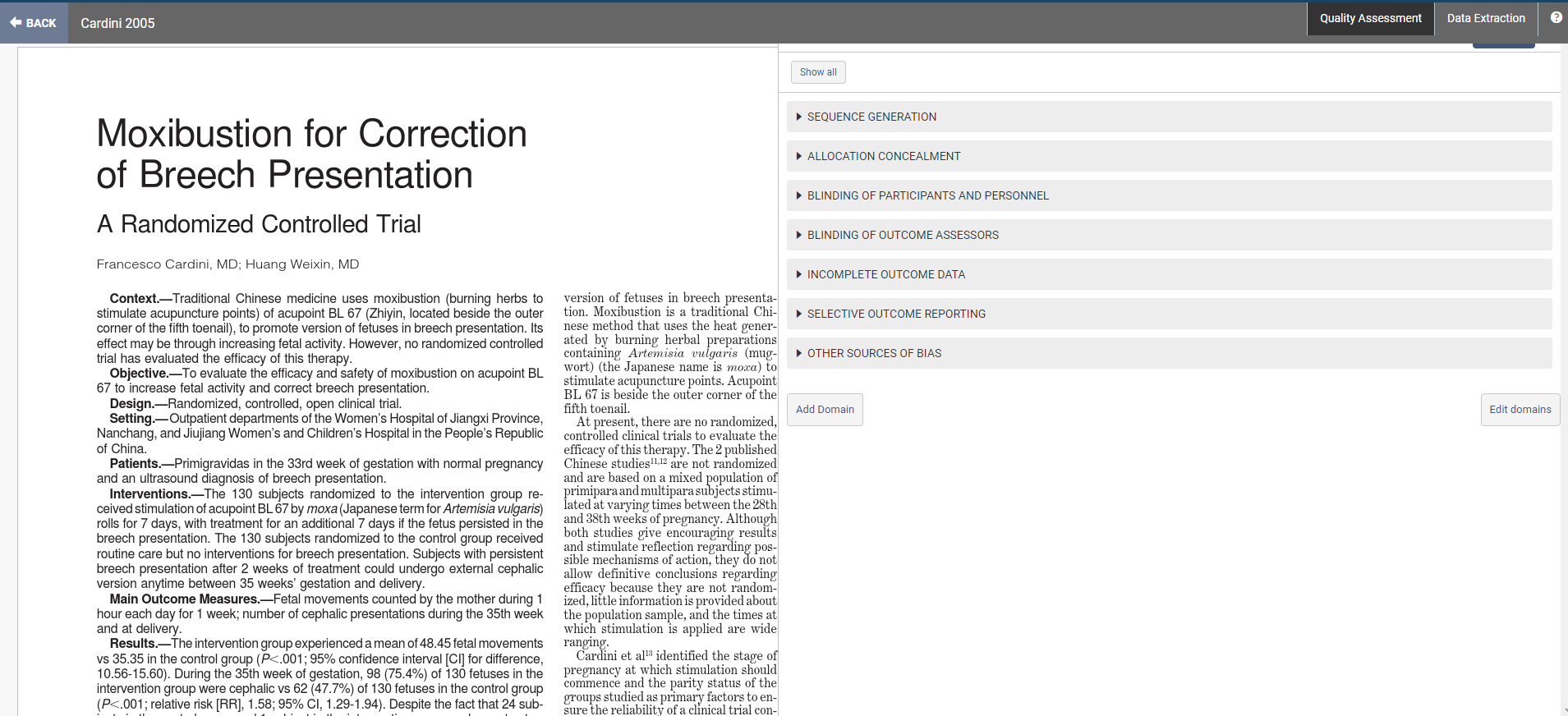 [Speaker Notes: Assess RoB
Can use the default template or Create customised extraction templates to suit you, then export a single, machine-readable file that easily integrates into all the common statistics packages]
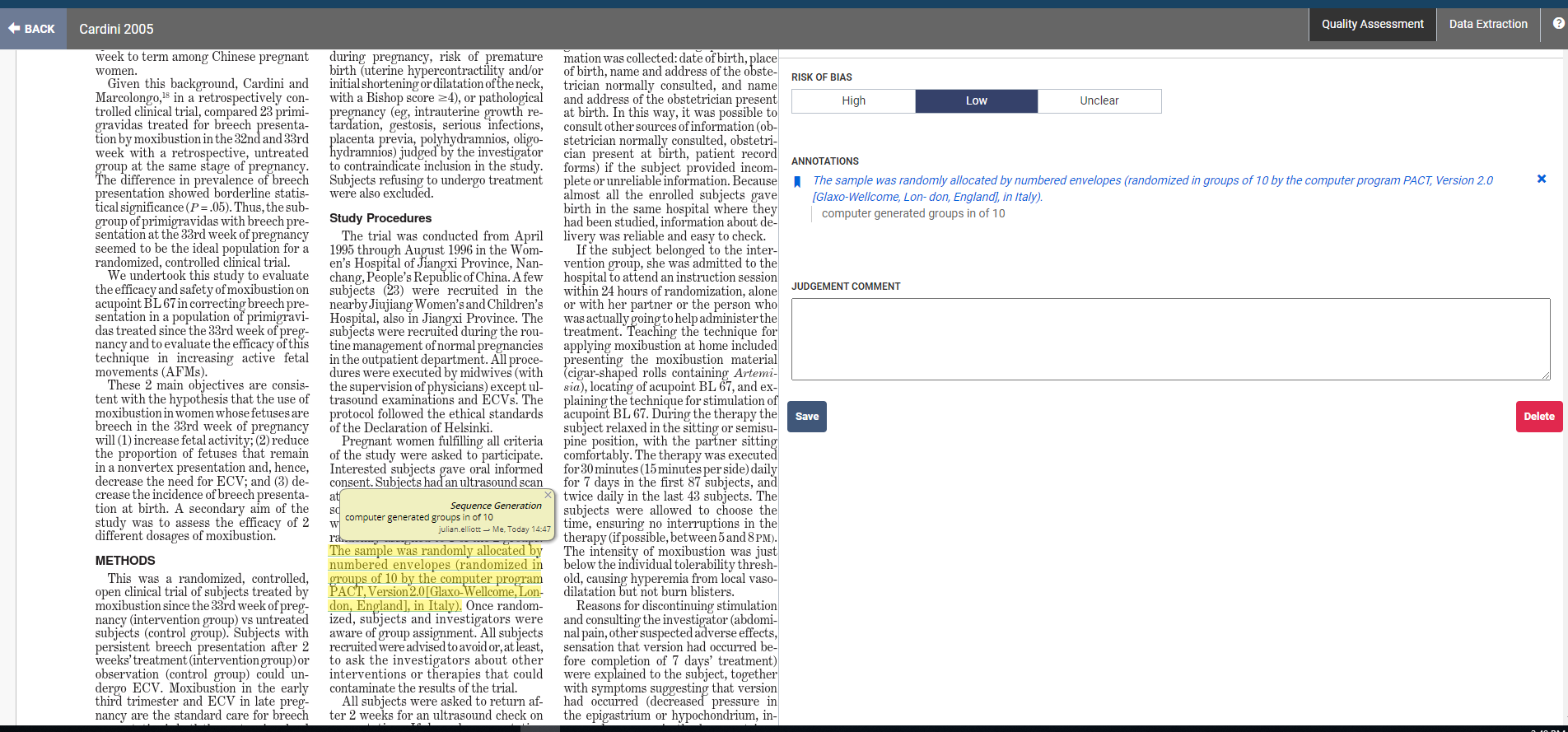 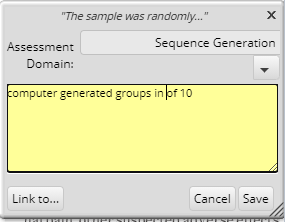 Consensus
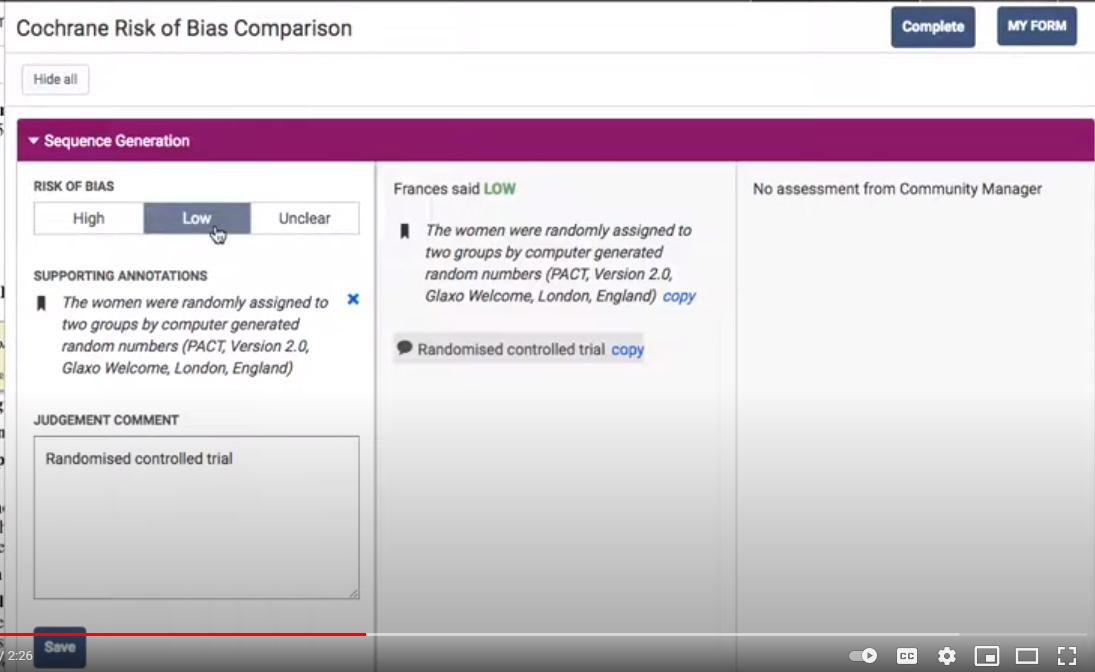 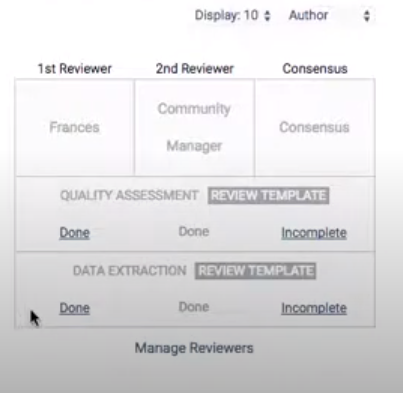 [Speaker Notes: Consensus of quality assessment and same sort of thing for data extraction]
Data Extraction
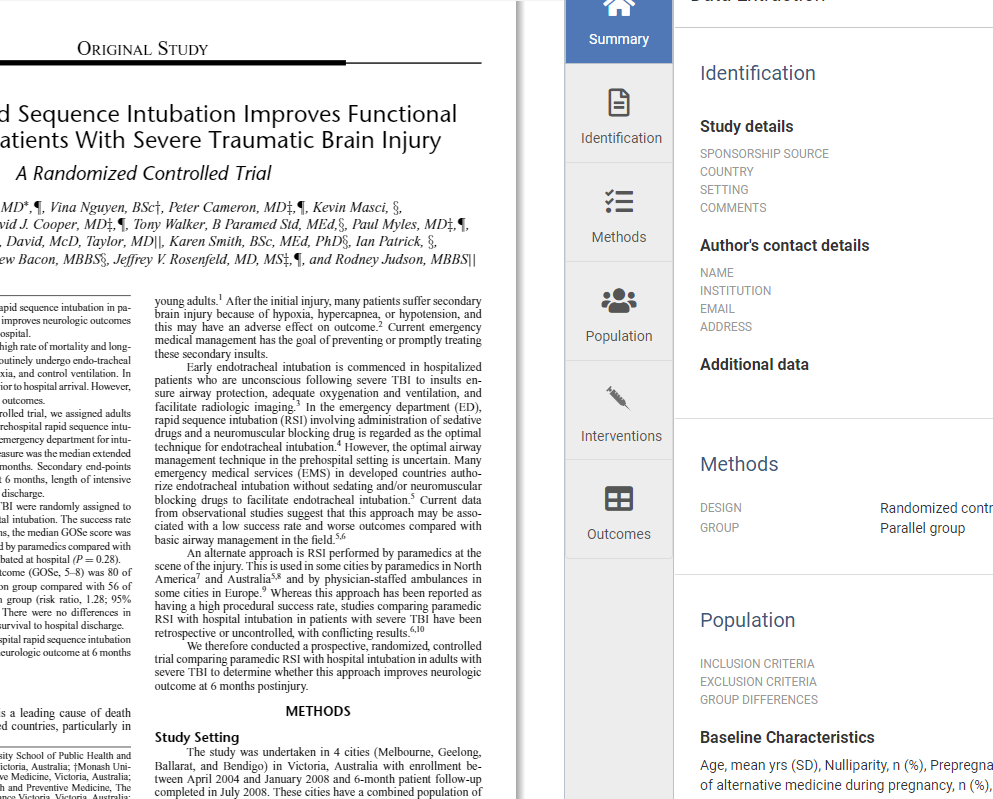 Study characteristics
Data extraction
[Speaker Notes: Advice is to work on the outcomes before the intervention. Once reached consensus can export the references, tables and data]
Exporting
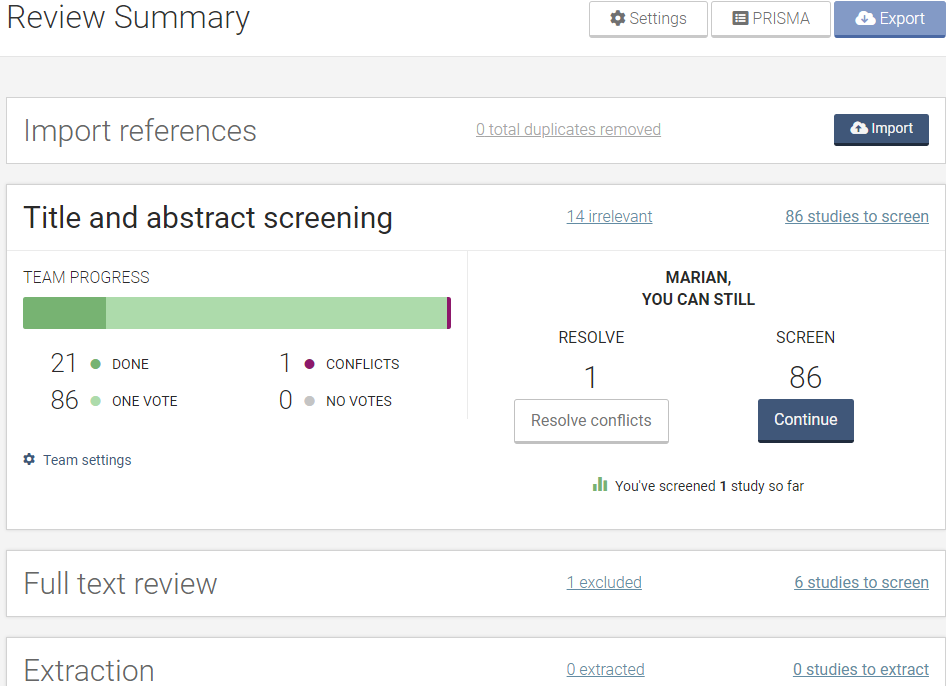 [Speaker Notes: When ready to export return to the dashboard and select export studies/data in export tab and/or PRISMA for numbers of studies for the PRISMA diagram in revman]
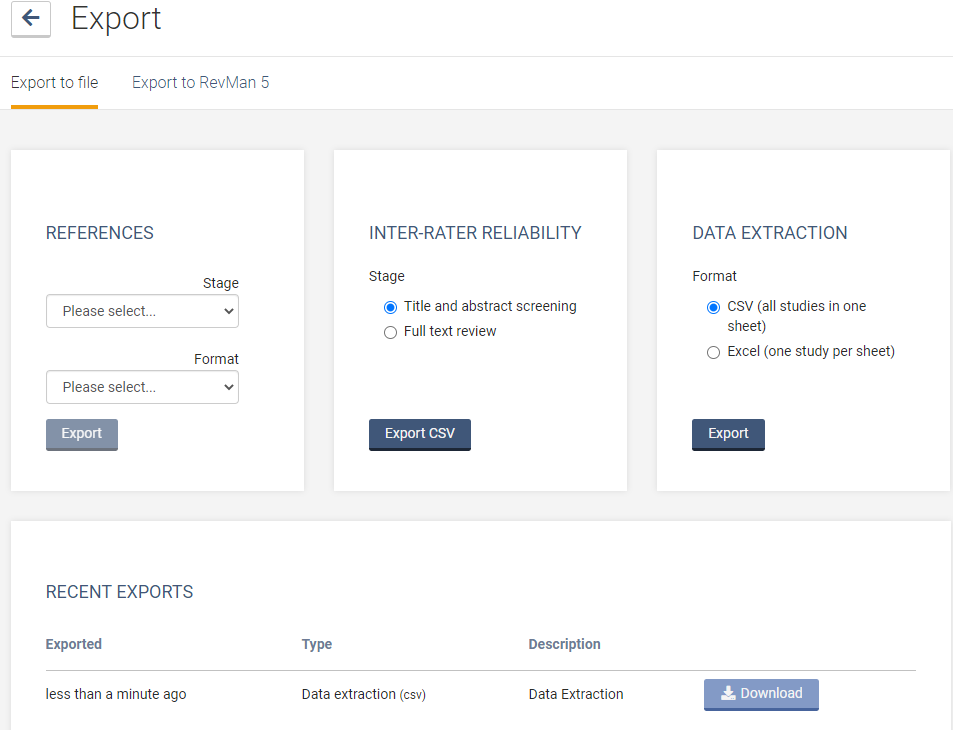 Only for NEW systematic reviews
For review UPDATES
[Speaker Notes: Stages include screening full text included excluded irrelevant 
Format includes CRS CSV, ENDNOTE, Mendeley, Refworks, Zotero
Export the data into REVMAN Dashboard export to file or export the revman watch the youtube videos important that it is blank revamp file i.e. not an update if it is an update export to excel and then into revman]
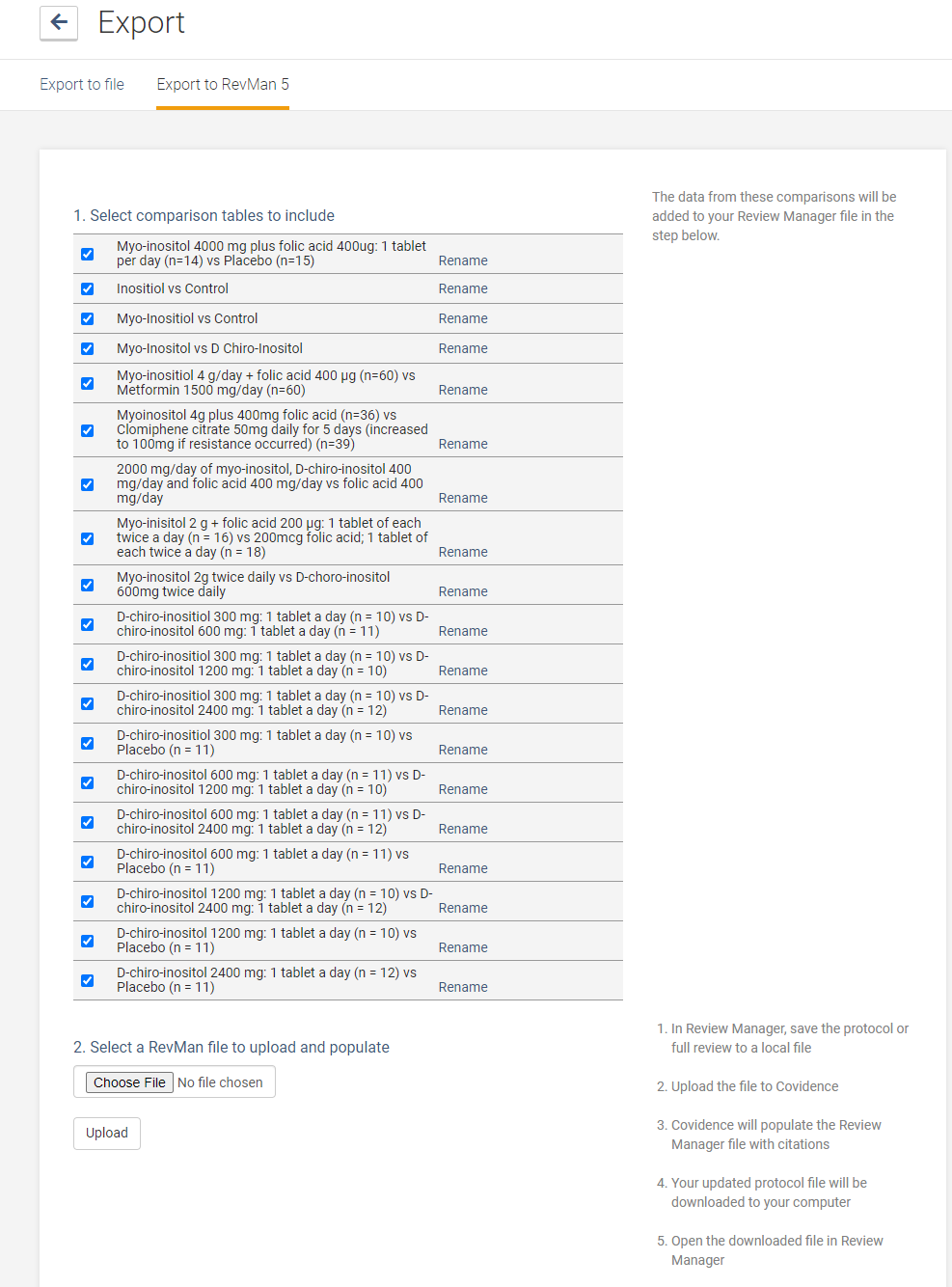 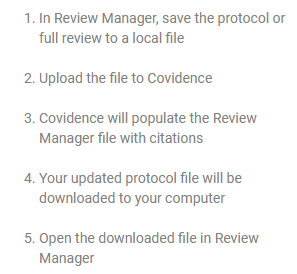 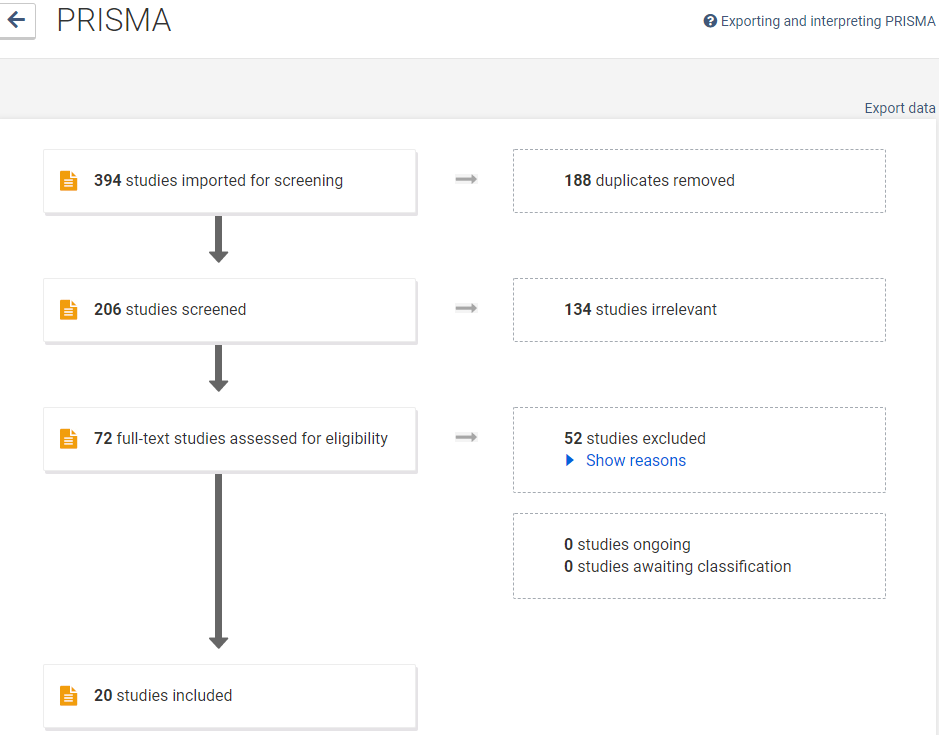 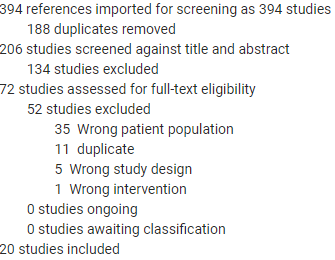 [Speaker Notes: Go back to dashboard to Export references as text file to bibliographic management or to excel 
see the PRISMA on dashboard and can export the data into REVMAN Dashboard export to file or export the revman watch the youtube videos]
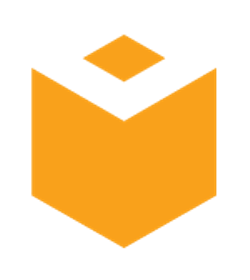 Conclusions
Organise your Settings before importing references
Play around with the Demo review
Use extraction 1.0 for Cochrane reviews
For review updates - export to CSV/Excel file not directly to RevMan5
Direct exporting of Covidence files into review updates will overwrite the original review 
Data extraction is still a little tricky but will improve
Covidence Knowledge Base (FAQs) and help email
Photo credit Cochrane Community
Support Tools & How to Guides
Covidence Knowledge Base
FAQs
Covidence managers provide 24 - 48-hour support through email

Webinars
Covidence with extraction 1.0 
https://training.cochrane.org/resource/covidence-CLL-webinar 

Covidence with extraction 2.0
     https://www.youtube.com/channel/UCgr_cyJlrKYBjxjyMe2z9mw 

Exporting your Covidence review data to RevMan 
     https://www.youtube.com/watch?v=V01AVTunmBs

Covidence: Accelerate Your Systematic Review, Welch Library, Johns Hopkins University & Medicine https://www.youtube.com/watch?v=mOrdKmiHU9w 

Using Covidence for Conducting Systematic Reviews, Welch Library, Johns Hopkins University & Medicine https://www.youtube.com/watch?v=KG4dUZC5AaE